HEARTbeat anomaly detection using adversarial oversampling
Presenter: Syed Sharjeelullah
Course: CS-732
                                                          Authors: Jefferson L. P. Lima
           David Macedo
                 Cleber Zanchettin
introduction
Cardiovascular diseases among the most common causes of death

Early detection and prevention mechanisms are the best way to avoid this

Machine learning at the forefront of solving this problem

Biggest problem faced is with minority cases and unbalanced sampling
Introduction
Classification of heartbeat images in cardiovascular diseases
Infogan architecture used to generate synthetic images for minority classes
Adversarial oversampling and comparison with conventional methods
2-dimensional convolutional neural network used
Data taken from MIT-BIH arrythmia database
Historical work
ECG best form of prevention indicators for heart problems
Ecg classification is very difficult because of differing waveforms and distinct types
Plus the intra class variation
Current techniques use feature extraction process 
Although spatial location of the heartbeat images play major part in classification
Historical work
Ecg analysis is commonly done using convolutional neural networks
Datasets have high degree of imbalance
Example, rare types of classes have considerably low amount of data for training
This imbalance results in very bad accuracy for minority classes
Conventional oversampling methods include random oversampling, smote, adasyn
Oversampling methods
1. Random oversampler:
   Choosing samples from minority class randomly and with replacement
2. Synthetic minority oversampling techniques:
    synthesizes new instances between New and existing instances
3. Adaptive synthetic sampling approach:
    uses density distribution as criteria For deciding no. of synthetic samples for minority classes
Generative adversarial networks
Explanation of the approach
Three phases
	1. Pre processing

	2. Adversarial oversampling (InfoGAN)

	3. Training and classification
Pre processing
The experiment dataset contains 48 half-hour excerpts of two-channel ambulatory ECG 360hz recordings obtained from 47 subjects.
THE ecg signals are cut into 25 time slices for each signal
the peak of the heartbeat at the center of each sliced image
Each sliced image is classified individually
Then binary images are produced with 112x112 resolution
These two dimensional labelled images would be the training and test data for the classifier
Pre processing
Adversarial oversampling
This phase generates the synthetic fake images for the minority classes
This is the adversary model because its speed of convergence, robustness to mode collapse and quality of synthetic images
Generator G takes standard random noise of 64x1 
Generator produces a synthetic image at the end of the model
The discriminator D takes both input and fake images of resolution 112x112
The D is composed of 2-dimensional convolutional layers, dropout to minimize overfitting, batch normalization, Leaky ReLU as activation function, and Sigmoid function
Adversarial oversampling
The general InfoGAN objective function is given by the lowerbound approximation to the Mutual Information as follows:
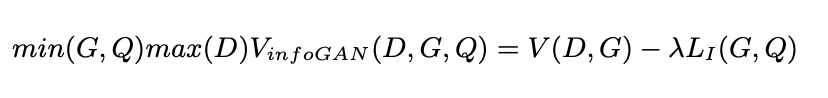 Adversarial oversampling-infogan architecture
Training and classification
Convolutional neural network is the classification model
Network takes 2D array as an input with a resolution of 112x112
Rectified Linear Unit has been used as the activation function.
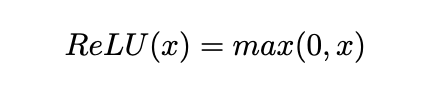 Training and classification
Given the data set X, for a single sample of Xi from X, the network training consists in optimize the following cross-entropy objective function:



M is the number of classes; y is a binary indicator (0 or 1);
 if class label c is the correct classification for observation (heartbeat) o, and p is the predicted probability observation o is of class c.
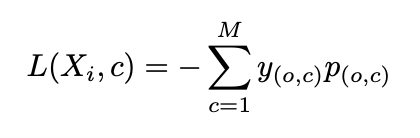 Infogan training &CNN Architecture
Experiments
The experiment dataset contains 48 half-hour excerpts of two-channel ambulatory ECG 360hz recordings obtained from 47 subjects.
The CNN training consisted of 20 epochs and an early-stop if the loss in the validation set did not decrease considering the previous epoch.
. The experiments were repeated ten times, where 20% the data was used as the test set, 10% as the validation set, and 70% to training.
A total of 1000 samples were generated for minority classes for balancing data
Results
Results
results
Conclusion
For ECG classification, bi-dimensional approach is better
Generation of synthetic samples from infogan improves accuracy for minority classes
Infogan synthetic samples maintain features of the actual classes
Adverserial sampling overcomes traditional methods
Future work would include working on automatic generation and selection of samples for minority classes